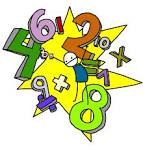 Середнє арифметичне та його застосування при розв'язуванні задач
Маршрут подорожі
Актуалізація опорних знань
                                            
                                         Вивчення нового матеріалу


                                        Закріплення матеріалу
                      
                         Підсумок уроку

Домашнє  завдання
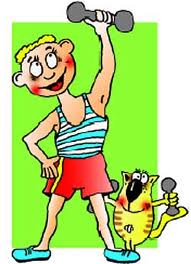 Математична зарядка
Твердження:
1. Запис натурального числа нічим не відрізняється від запису десяткового дробу.
2. Числа при додаванні називаються: доданок, доданок, сума.
3)   Числа при множенні називаються: множник, множник, добуток.
4)   При діленні на десятковий дріб кому переносимо вліво у діленому на стільки      цифр , скільки їх у дільнику після коми.
5)   Щоб знайти дріб від числа, потрібно це число помножити на даний дріб.
6)   3,5· 20= 7.
7)   7: 0,01 = 700.
8)   7,5 : 0,3 = 2,5.
9)   1,7 + 0,3 = 2.
10)  4,9 – 3 = 2,9.
Правильні твердження: 2, 3, 5, 7, 9.
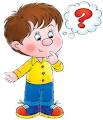 Хвилинка кмітливості
Задача. Відстань від міста Масштаб до міста Середнє Арифметичне на карті 
3 см. Визначити відстань на місцевості, якщо масштаб карти 1:200000.
Відповідь: 6 км.
Усний рахунок
·0,2
                                          
                :100                                                                    ·10 

   
     
                   ·0,01                                                                  :0,1 
                                                         :5
50
1
Карта країни «Арифметика»
Десяткові дроби
Натуральні числа
Масштаб
Середнє арифметичне
«Знати, уміти!»
Знати: 
Правило знаходження середнього арифметичного двох або кількох чисел. 
Уміти:
1) Знаходити середнє арифметичне двох або кількох даних чисел.
2) Розв’язувати задачі практичного змісту.
Усні вправи
Знайти середнє арифметичне
(Кожне завдання оцінюється одним балом).
1.   5 і 7; 
2.   97 і 103;
3.   38 і 12;
4.   0,1 і 2;
5.   11 ,12 і 13;
Письмові вправи
Заповнити таблицю
 (Учні працюють в парі з   товаришем)
Розв’язування задач
Автомобіль за перші дві години проїхав 117 км, а за три наступні – 204 км.  Скільки кілометрів в середньому він проїжджав за одну годину?
Відповідь: 64,2 км/год.
Господарство на площі 150 га зібрало по 32,7 ц пшениці з 1га,
а на площі 97 га – по 35,8 ц.
Яка середня урожайність з 1 га в цьому господарстві?
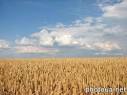 У фермера 5 корів. За 30 днів від них надоїли 4725 л молока. Скільки літрів  молока в середньому дає в цього фермера одна корова на день?
Відповідь: 31,5 л.
Логічна вправа
6
9
7
8
7
8
5
3
?
Домашнє завдання
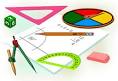